CEZA SORUMLULUĞUNU AZALTAN BİR SEBEP OLARAK HAKSIZ TAHRİK
Arş. Gör. Burak BİLGE
1
Haksız Tahrik Nedir?
Heyecan, yaygın sözlük anlamına göre, aniden ortaya çıkan duygusal karışıklıklar, dışarıdan gelen etkilere vücudun tepkisi 

Haksız hareketin bu türden etkileri günlük yaşamda karşılaşılan normal etkilerdendir. Bu nedenle de ceza hukuku tahrik halinin bu etkilerine kayıtsız kalmamıştır.
Arş. Gör. Burak BİLGE
2
TCK ise tüm heyecan hallerini cezada indirim yapılmasını gerektiren bir durum olarak düzenlemiş değildir. Bu kapsamda yalnızca hiddet ve şiddetli elem TCK m. 29 da düzenlenmiştir.
Arş. Gör. Burak BİLGE
3
Şiddetli elem ise, acı keder ve üzüntü anlamına gelmektedir. Kanuna göre elemin basit olması yeterli değildir. Şiddetli olması gerekmektedir.
Hiddet kelimesinin sözlük anlamına bakılacak olursa, gazap, öfke ve kızgınlık olarak tanımlanmaktadır.
Arş. Gör. Burak BİLGE
4
Hiddet ve şiddetli elem mağdurun gerçekleştirdiği haksız bir hareketten kaynaklanmalıdır.

Haksız fiilin failde hiddet veya şiddetli eleme yol açıp açmadığı objektif bir değerlendirme yapılarak tespit edilir.

Objektif Kriter Nedir? haksız fiil gerçekleştiği zaman veya öğrenildiği zaman makul ve ortalama bir kişi bakımından da hiddet ve şiddetli elem doğurabilecek nitelikte mi araştırılmak suretiyle yapılacaktır.
Arş. Gör. Burak BİLGE
5
Faildeki özel bilgilerin de dikkate alınması gerekmektedir. 

	Örneğin eşinin aldattığı bir kişiye boynuz işareti yapılması.
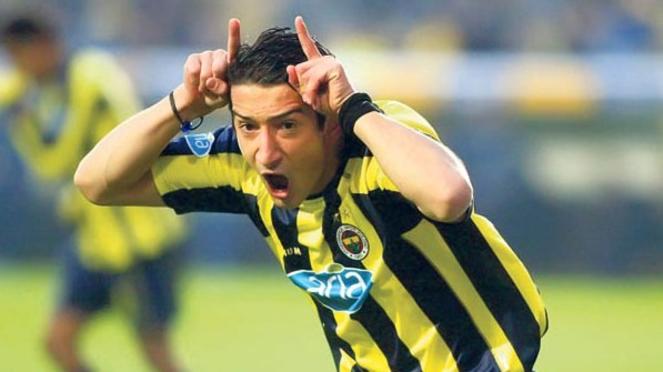 Arş. Gör. Burak BİLGE
6
!TARTIŞMA!
Normal bir insanda hiddet ve elem oluşturmayacak bir hareketin failin ruhsal yapısı nedeniyle hiddet ve elem doğurmuş olması haksız tahrik kapsamında mıdır?
	GÖRÜŞ: bu durumda fiil, mağdurun haksız hareketinden değil, failin bu ruhsal durumundan KAYNAKLANDIĞINDAN haksız tahrik uygulanmaz.
Arş. Gör. Burak BİLGE
7
HAKSIZ TAHRİKİN HUKUKİ NİTELİĞİ
Ceza sorumluluğunu AZALTAN bir nedendir.
Haksız tahrik altında işlenen fiil suç ve haksızlık içeriğini korumaktadır. 
Haksız tahrik koşulları gerçekleştiğinde niteliğine uygun olduğu takdirde her suç bakımından uygulanabilen genel bir hükümdür. Ancak hakaret suçu için özel bir haksız tahrik hali mevcuttur.
Arş. Gör. Burak BİLGE
8
!TCK M. 129!
(1) Hakaret suçunun haksız bir fiile tepki olarak işlenmesi halinde, verilecek ceza üçte birine kadar indirilebileceği gibi, ceza vermekten de vazgeçilebilir. 
(2) Bu suçun, kasten yaralama suçuna tepki olarak işlenmesi halinde, kişiye ceza verilmez.
 (3) Hakaret suçunun karşılıklı olarak işlenmesi halinde, olayın mahiyetine göre, taraflardan her ikisi veya biri hakkında verilecek ceza üçte birine kadar indirilebileceği gibi, ceza vermekten de vazgeçilebilir.
Arş. Gör. Burak BİLGE
9
HER SUÇ TİPİ İÇİN HAKSIZ TAHRİK UYGULANABİLİR Mİ?
Bazı suç tipleri bakımından haksız tahrik hükümlerinin uygulanması nitelikleri gereği (haksız fiil ile bu eyleme tepki olarak işlenen suç arasında mantıki bir bağ olmadığı için) mümkün değildir. 

Yargıtay'a göre "hırsızlık, gasp, dolandırıcılık, hileli iflas, cinsel saldırı gibi" suçlar bakımından haksız tahrik hükümlerinin uygulanması mümkün değildir.
Arş. Gör. Burak BİLGE
10
Örneğin; A'nın, B'ye hakaret etmesi sonucu, B'nin, A'yı gasp etmesi. Burada artık yağma B, A'nın eylemini yağma suçuna "sebep" haline getirmiştir.

Yine bahçesinde gizlice kayısı topladığını gören kişiyi yakalayıp cinsel saldırı niteliğinde eylemde bulunan kişi nitelik bakımından bağlantı olmadığından haksız tahrik hükümlerinden faydalanamaz.
Arş. Gör. Burak BİLGE
11
AĞIR HAKSIZ TAHRİK-HAFİF HAKSIZ TAHRİK TERİMLERİ TCK’DA MIDIR?
“Maktul alkollü ve elinde 33 cm’ye varan döner bıçağı ile sanığa saldırmış ise de dosya kapsamına göre sanığın, maktulün bıçağı ile yaralanmadığı, bu konuda herhangi bir yara bere olmadığı ve dosya arasında da böyle bir raporun olmadığı anlaşılmaktadır. Kaldı ki, mahkememiz ilk kararındaki gerekçede maktulün içerisinde bulunduğu ruh haleti, olaydaki rolü ve sanığın bir süre evlerinde de kalması da nazara alınarak hafif tahrikin olduğunu kabul etmiş ve uygulamıştır…
Arş. Gör. Burak BİLGE
12
HAKSIZ TAHRİKİN ŞARTLARI
1.HAKSIZ BİR FİİLİN BULUNMASI: 
Hiddet ve şiddetli eleme neden olabilecek haksız eylem.

Örneğin, A'nın kardeşine cinsel saldırıda bulunan B'yi Öldürmesi, B'nin, haksız eyleminden kaynaklanmıştır.

Haksız fiil (tahrik edici hareket) kişinin şahsına, hısımlarına, saygı ve sevgi duyduğu yakınlarına, faili ilgilendiren objelere veya hayvanlara yönelik olabilir.
Arş. Gör. Burak BİLGE
13
Örnek: A'nın, B'nin aracını metal bir cisimle çizmesi neticesinde, B'nin A'yı kasten yaralaması.

Ceza hukuku anlamında hareket olarak nitelendirilemeyen, örneğin baskı altında gerçekleştirilen davranış (?) uyku halinde, bayılma halinde, sara nöbeti sırasında gerçekleştirilen davranış ya da refleks hareketleri bu anlamda ceza hukukunun müdahale etmediği hareketlerdir.
Fiil haksız değil ise, haksız tahrik hükümlerinin uygulanması mümkün değildir.
Arş. Gör. Burak BİLGE
14
Örneğin; Boşanma davası açan eşini yaralayan kişi haksız tahrik hükümlerinden faydalanamaz.

Örnek: Mehmet kendisine ateşli silahla saldıran Hasan'ı öldürmüştür. Babasının öldürüldüğünü öğrenen Hasan'ın oğlu Cemil, Mehmet'i bıçakla yaralamıştır.  
	Bu olay itibariyle Mehmet'in Hasan'ı öldürmesi meşru müdafaadır. Eylem hukuka uygun olduğu için Cemil haksız tahrik hükümlerinden faydalanamaz.
Arş. Gör. Burak BİLGE
15
Haksız fiilin mutlaka suç niteliğinde olması gerekmez. 
Tarlaya hayvan sokma, sürekli gürültü yapma, uyarıldığı halde uygunsuz yere araç park etme, ev önüne çöp atma vs.
Arş. Gör. Burak BİLGE
16
TAKSİRLİ SUÇLARDA HAKSIZ TAHRİK HÜKÜMLERİ UYGULANABİLİR Mİ?

Örneğin: A'nın taksirli hareketi sebebiyle trafik kazasında B'yi yaralaması ve neticesin de B‘nin, A'ya hakaret etmesi.

Taksirli fiiller de esas itibariyle haksızlık niteliği taşırlar. Dolayısıyla Taksirle neden olunan fiil sebebiyle hiddet veya şiddetli elem duyan kimse de haksız tahrik indiriminden faydalanabilir.
Arş. Gör. Burak BİLGE
17
Yargıtay  bir kararında taksirli hareket neticesinde haksız tahrikin uygulanamayacağına karar vermiştir (Y. 1. CD. 16.05.2007 t. li ve 2703 E. ve 3776 K. sayılı karar: “Maktuldeki yaraların 5237 sayılı TCK’nun 86/2. maddesi seviyesinde kaldığı için aynı yasanın 22/2. maddesi aracılığı ile 85. maddesi uygulandığına göre taksirle işlenen adam öldürme suçlarında haksız tahrik hükümlerinin uygulanamayacağı gözetilmeden, yazılı şekilde karar verilmek suretiyle sanığa eksik ceza tayini bozmayı gerektirmiştir). 
Ayrıca doktrinde bilinçli taksir halinde haksız tahrik hükümlerinin uygulanması gerektiği de belirtilmektedir.
Arş. Gör. Burak BİLGE
18
Bir fiilin sadece örf adete aykırı olması onun haksız olduğu anlamına gelmez. Haksız tahrik hükümleri açısından "haksız eylem", hukuken haksızlık olarak anlaşılmalıdır. Örneğin iki yetişkin kimsenin rıza ile cinsel ilişkiye girmesi  hukuka aykırılık niteliği taşımaz.

Yarg. Kararı 1. CD 27.04.2006 tarihli ve 2005/1410 E., 2006/1683 K. sayılı kararı: “Erkeklerle para karşılığı ilişkiye giren maktüle ile sanığın da bir çok defa para karşılığı ilişkiye girdiği, aralarında herhangi bir akrabalık ve duygusal bağ bulunmadığı, sanığın, fuhuş yapmamasını istediği maktülenin bunu kabul etmemesinde sanığa karşı herhangi bir haksız tahrik bulunmadığı halde TCK.nun 51/1. maddesinin uygulanarak sanığa eksik ceza tayini, bozmayı gerektirmiştir”.
Arş. Gör. Burak BİLGE
19
kusur yeteneğine sahip olmayan çocuk ya da akıl hastasının hareketi de haksız tahrik teşkil edebilir.


	



	Benzer şekilde tahrik edenin milletvekili olması hali gibi, kişisel bir cezasızlık sebebinin bulunması da haksız tahrik kurumunun uygulanmasını engellemez.
Arş. Gör. Burak BİLGE
20
Fail ilk haksız hareketi kendisi gerçekleştirmişse, kural olarak haksız tahrikten yararlanamamalıdır. Ancak ilk harekete tepki olarak gerçekleştirilen fiil ölçüsüz (ağır nispetsizlik) (ORAN MESELESİ) ise bu durumda bu ölçüsüz harekete yönelik gerçekleştirilen fiil bakımından haksız tahrik mümkündür.

1. CD 05.10.2009 tarihli ve 2008/10288 E., 2009/5601 K. sayılı kararı: “Sanığın, maktule ait olan toprak alma sırasına riayet etmeden önüne geçmesiyle ilk haksız hareketi yaptığı, maktulün, daha ağır bir tepki göstererek kamyonuyla sanığın kamyonuna kasten çarpması nedeniyle etki-tepki dengesi sanık yararına bozulmuş ise de, etki-tepki arasındaki oransızlık da gözetilerek, haksız tahrik indiriminin asgari düzeyde tutulması yerine, yazılı şekilde 15 yıla hükmolunarak eksik ceza tayini bozmayı gerektirmiştir)
Arş. Gör. Burak BİLGE
21
Haksız Tahrikte Oran Aranmalı mıdır?
TCK m. 29'da haksız tahrik ile işlenen suç arasında oran bulunması gerektiğine ilişkin bir hüküm bulunmamaktadır.

Bu sebeple haksız tahrik hükümlerinin uygulanabilmesi için, haksız fiil ile işlenen suç arasında oran aranmaz. 

Doktrinde aksi görüşlerde vardır.
Arş. Gör. Burak BİLGE
22
Örneğin; bahçesinden elma çalarken yakaladığı kişiye cinsel saldırıda bulunması; ayrıca bu örnekte haksız tahrikin uygulanamayışının nedeni, oran bulunmaması değil, haksız eylemin işlenen suçu neticelendirecek türden hiddet veya şiddetli eleme neden olabilecek bir fiil olmaması) kanaatimce kanun oran meselesini yazmayarak haksız tahrikte haksız fiilin hiddet ve şiddetli elem yaratıp yaratamayacağının araştırılmasını arzu etmektedir.

2. HAKSIZ FİİL, FAİLDE HİDDET VE ŞİDDETLİ ELEM MEYDANA GETİRMELİDİR
3. SUÇ, HAKSIZ FİİLİ GERÇEKLEŞTİREN KİMSEYE KARŞI İŞLENMELİDİR
Arş. Gör. Burak BİLGE
23
4. HAKSIZ BİR FİİLE TEPKİ OLARAK İŞLENEN SUÇ, HAKSIZ FİİLDEN HEMEN SONRA İŞLENEBİLECEĞİ GİBİ UZUN VEYA KISA SÜRE SONRA DA İŞLENEBİLİR.

Faildeki Hiddet Veya Şiddetli Elem Devam Ettiği Müddetçe Haksız Tahrik Hükümleri Uygulanabilir. Ancak burada failin bu olayları aslında bir bahane olarak ileri sürdüğü durumlara dikkat edilmelidir. Örneğin kendisine hakaret eden kişiyi 5 yıl sonra yakalayıp yaralayan veya öldüren kişi haksız tahrikten faydalanamaz.
Arş. Gör. Burak BİLGE
24
HAKSIZ TAHRİK BAKIMINDAN ÖNEM ARZ EDEN BAZI MESELELER
Haksız Tahrik ile Meşru Müdafaa Bir Arada Bulunabilir mi?
Meşru müdafaa, devam eden bir haksız saldırı bakımından söz konusu olduğu için meşru müdafaa ile haksız tahrik bir arada bulunamaz.
Ayrıca olayda HUN'leri kusurluluktan önce araştırılır.
Haksız tahrikte fiil saldırı sona erdikten sonra işlenmektedir.
Arş. Gör. Burak BİLGE
25
YARGITAY’ın Şu Kararını İnceleyelim:
1. CD. 02.05.2007 tarihli ve 3384 sayılı karar: “olay günü maktulün S’nin yanına giderek küfretmeye başladığı, akabinde aldığı sopa ile S’ye ve babası sanığa vurup her ikisini de basit tıbbi tedavi ile giderilebilecek düzeyde yaralaması üzerine sanığın aracına giderek aracında bulunan namlusu 12,5 cm olan bıçağı alıp sopayla üzerine doğru gelmekte olan maktulün göğüs bölgesine vurmak suretiyle öldürdüğü olayda, maktulden kaynaklanan ve tahrik teşkil eden haksız davranışlar dikkate alınmalıdır"
Arş. Gör. Burak BİLGE
26
Yargıtay bu olayda bir saldırı mevcut olmasına rağmen meşru savunmayı hiç tartışmadan doğrudan haksız tahrik hükümlerini uygulamıştır. (!)

MEŞRU MÜDAFAADA SINIRIN AŞILMASINDA?
Meşru müdafaada sınırın korku, telaş ve panikle aşılması halinde (27/1) hala fiil meşru müdafaa kapsamında kabul edildiğinden bu hallerde haksız tahrik hükümleri uygulanamaz.
Ancak meşru müdafaa da sınırın kasten aşıldığı hallerde artık gerçekte hukuki anlamda meşru müdafaadan söz etmek mümkün olmadığından, bu hallerde ortada kasten işlenmiş bir suç olacağı için şartların varlığı halinde haksız tahrik hükümleri uygulanır.
Arş. Gör. Burak BİLGE
27
2.Haksız Tahrik İle Tasarlama Bir arada Bulunabilir mi?

	Tasarlama Nedir? TCK'ya göre, tasarlama kastı bir kast türü olmayıp sadece kasten öldürme suçu bakımından cezayı ağırlaştıran bir nitelikli haldir. 
	Tasarlamanın hukuki esası iki temel teoriye göre açıklanmaktadır. 
		Soğukkanlılık ve plan kurma teorileri
Arş. Gör. Burak BİLGE
28
Soğukkanlılık teorisi; failin suç kararı alması ile icrasına kadar geçen zamanda suçta kararlılık gösterme, 
suç yolundan dönmeme ve 
eylemi soğukkanlı olarak gerçekleştirmedir. 

Plan kurma teorisi; suç kararı ile icrası arasında, 
suçun işleneceği yer, zaman ve s
uç işleme olanaklarını belirleme, 
suç işledikten sonra kaçma olanaklarını belirleme ve 
hazırlık yapmadır.
Arş. Gör. Burak BİLGE
29
Tasarlamanın özünü açıklama noktasında her iki teori de yetersizdir. Çünkü bazı kasten öldürme vak'alarında fail soğukkanlı bir şekilde aniden adam öldürebilmektedir. Yine suç kararı ile icrası arasında kısa zaman olsa da fail suçu işlemek konusunda plan yapabilmektedir. 
Kanaatimizce tasarlama bakımından her iki teori birleştirilerek belirleme yapılmalıdır.
Nitekim Yargıtay'da kararlarında soğukkanlılık teorisini üstün tutmakla birlikte, kararlarında plan kurma teorisini de nazara almakta ve her iki teoriyi karma biçimde uygulamaktadır.
Arş. Gör. Burak BİLGE
30
Tasarlama halinde fail, anında karar verip fiili işlememekte, suç işleme kararı ile icrası arasında sükunetle düşünebilmeye yetecek kadar süre geçmektedir. Fail planladığı suçu tasarlamasına rağmen ani başka bir kararla öldürmeye karar verdiği hallerde tasarlamadan bahsedilemez. 
Bir kimse plan kurmak suretiyle veya soğukkanlı bir şekilde başkasını kasten öldürür ise haksız tahrik hükümlerinden faydalanabilir.
Arş. Gör. Burak BİLGE
31
Çünkü haksız bir eylemden duyulan hiddet veya şiddetli elem sonucunda fail, "düşünme ve yapacağı hareketi planlama yeteneğini kaybetmediği için" plan kurma suretiyle veya soğukkanlı şekilde haksız fiil sahibini öldürebilir.

	Nitekim Yargıtay da "eşi zina yapan bir kimsenin, eşini öldürmek kararı verip tasarlayarak eşini öldürdüğü" bir olayda haksız tahrik ile tasarlama hükümlerinin bir arada uygulanmasına karar vermiştir.
Arş. Gör. Burak BİLGE
32
3. İştirak Halinde Haksız Tahrik Bütün Suç Ortakları Bakımından Uygulanabilir mi?
4. Yaş küçüklüğü ve Haksız Tahrik Bir Arada Bulunabilir mi?
5. Kan gütme saiki, töre saiki (namus) ve haksız tahrik bir arada bulunabilir mi?
Kan gütme saikiyle öldürme suçunda fail, haksız fiilden duyulan hiddet veya şiddetli elem sebebiyle değil, aile akraba ve o çevrenin baskısıyla bir görev veya öç alma bilinciyle hareket etmektedir.
Arş. Gör. Burak BİLGE
33
Bu sebeple kan gütme saikiyle kasten öldürme suçunu işleyen fail hakkında haksız tahrik hükmü uygulanmaz.
Nitekim yargıtay, kan gütme saikiyle adam öldürme suçlarında, failin suç işlemesindeki sebebin acı ve öfke değil, öç almak olduğunu ifade etmiştir.
Diğer yandan, kan gütme saikiyle öldürme kasten öldürme suçu bakımından cezayı ağırlaştıran nitelikli haldir. Aynı sebebin hem cezayı ağırlaştıran nitelikli hal hem de ceza indirimine (haksız tahrik) esas bir haksız fiil olarak kabul edilmesi mümkün değildir.
Arş. Gör. Burak BİLGE
34
Yararlanılan kaynaklar:
	Fatih BİRTEK; Ceza Hukuku Genel Hükümler
	KOCA/ÜZÜLMEZ; Ceza Hukuku Genel Hükümler
	ARTUK/GÖKCEN; Ceza Hukuku Genel Hükümler
Arş. Gör. Burak BİLGE
35